ARTCademy
“Arts and Crafts Academy”
ART-startup toolkit
 PRAWNE ASPEKTY ZAKŁADANIA FIRMY
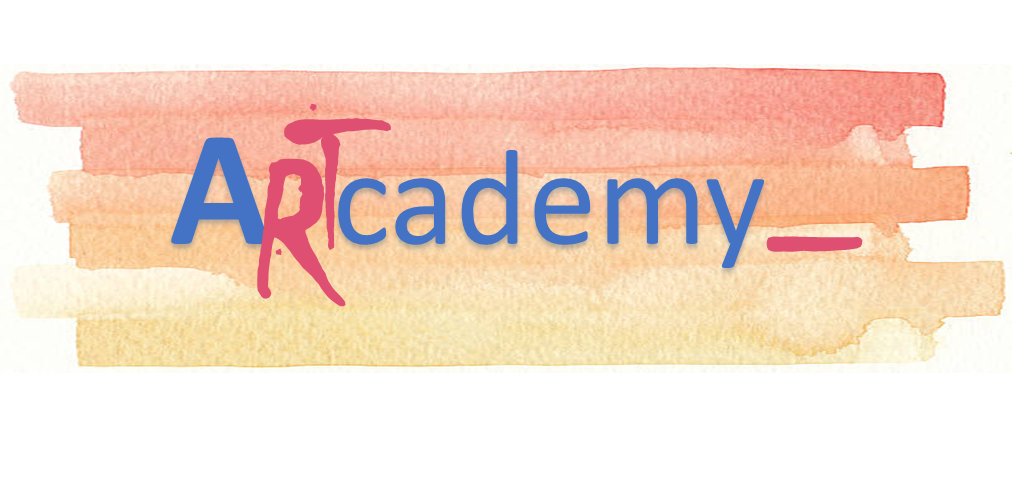 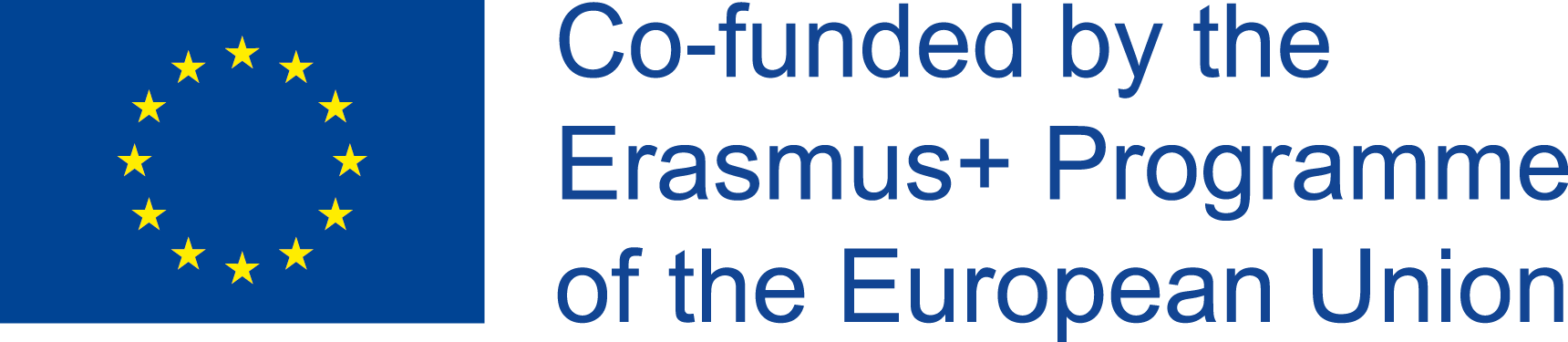 Module 1. ARTIST ANDA BUSINESSMAN, KNOWS THE LEGAL ASPECTS
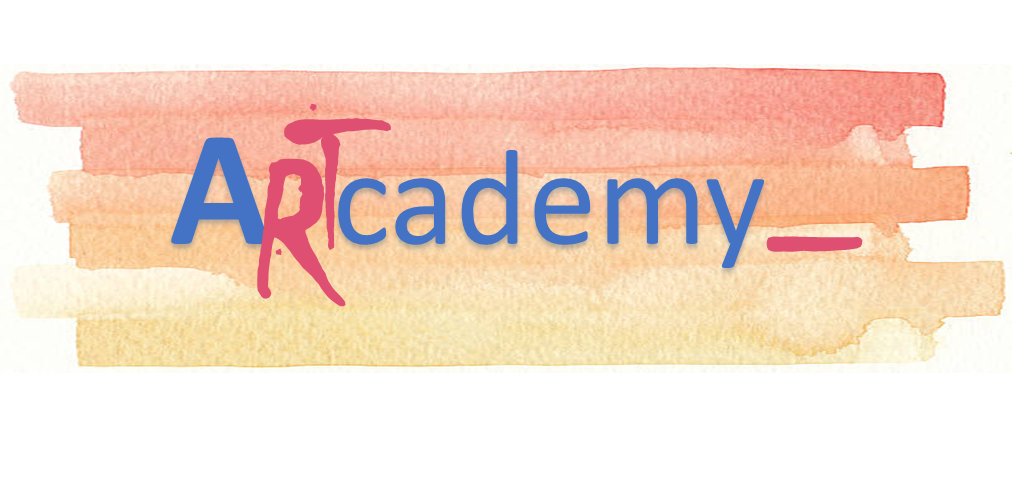 This Project has been funded with support from the European Commission. This publication reflects the views only of the author, and the Commission cannot be held responsible for any use which may be made of the information contained therein.
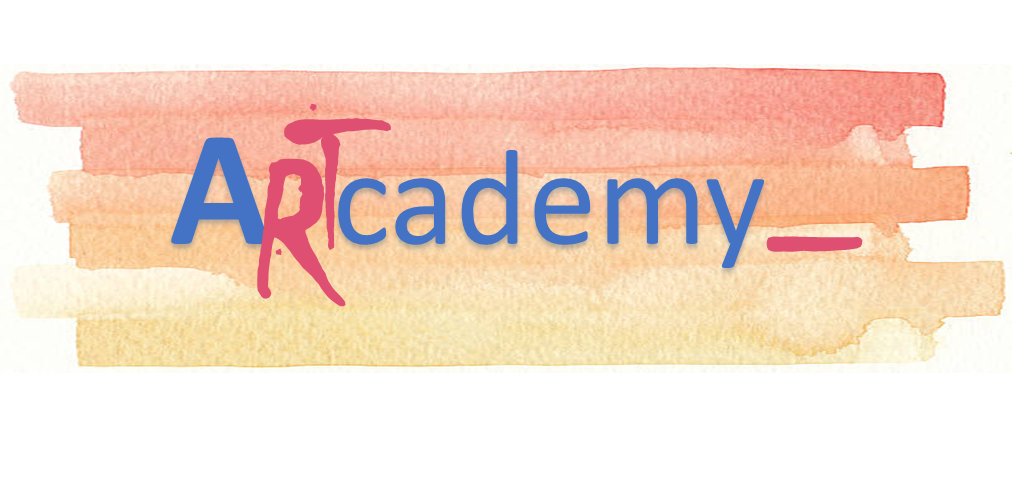 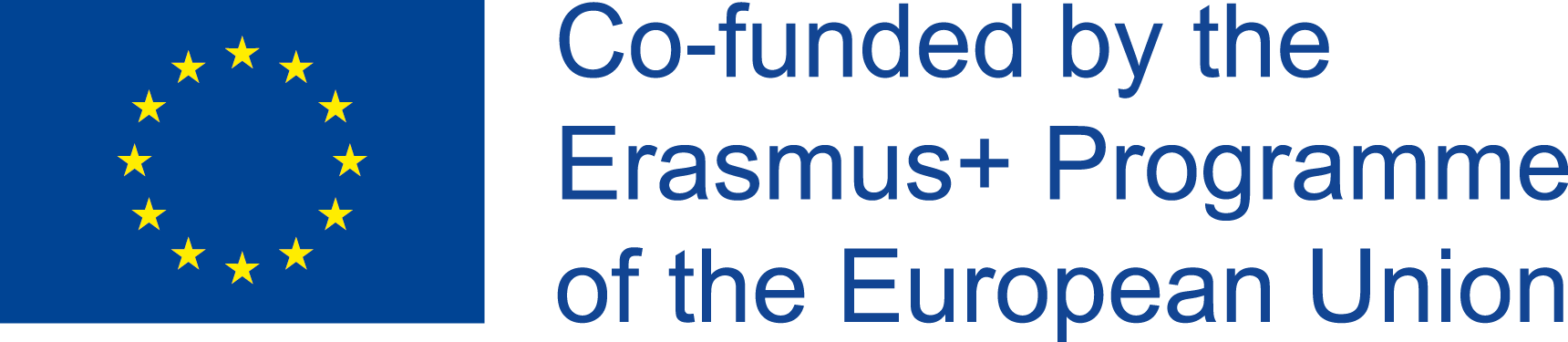 UNIT 1. RODZAJE PRZEDSIĘBIORCÓW
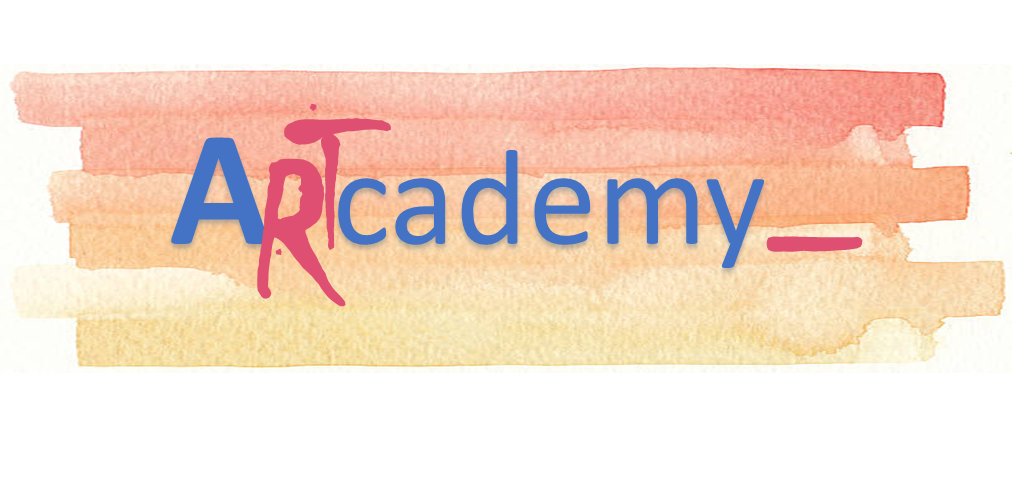 This Project has been funded with support from the European Commission. This publication reflects the views only of the author, and the Commission cannot be held responsible for any use which may be made of the information contained therein.
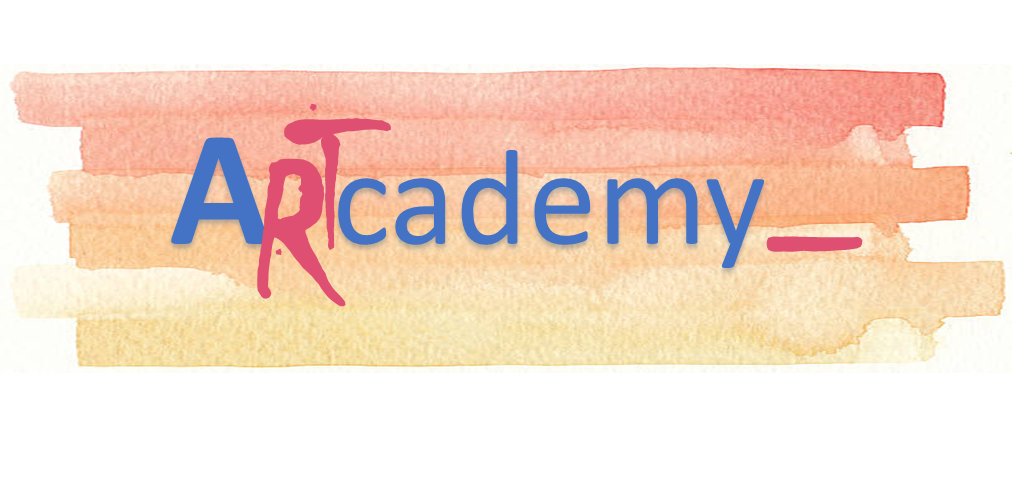 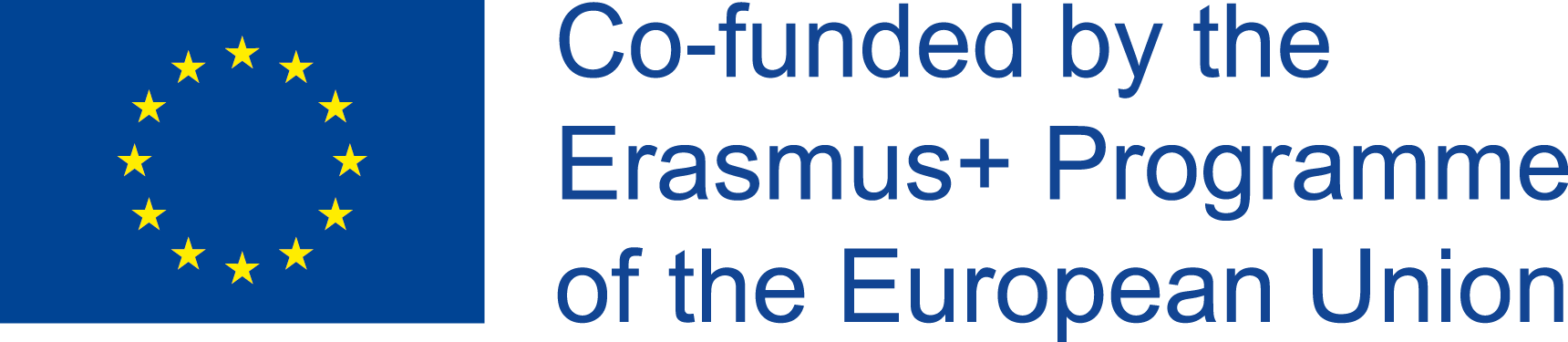 Unit 1. RODZAJE PRZEDSIĘBIORCÓW
Rodzaje przedsiębiorców
SPÓŁKI KAPITAŁOWE 
Ograniczona odpowiedzialność: 
-Spółka akcyjna ociety Anonymous (S.A.)
-Spółka z ograniczoną odpowiedzialnością (z o.o.)

PRZEDSIĘBIORSTWA SPOŁECZNE
Ekonomia społeczna (partner = pracownik) 
Ograniczona odpowiedzialność: 
- Spółdzielnie (z ang. Soc.Coop. And.) 
- Towarzystwa Pracy (z ang. S.L.L. i S.A.L.)
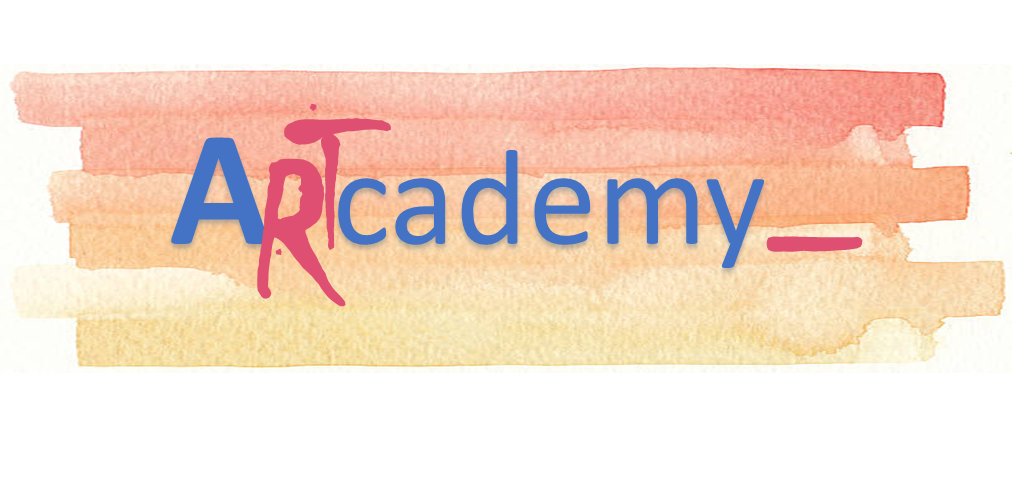 This Project has been funded with support from the European Commission. This publication reflects the views only of the author, and the Commission cannot be held responsible for any use which may be made of the information contained therein.
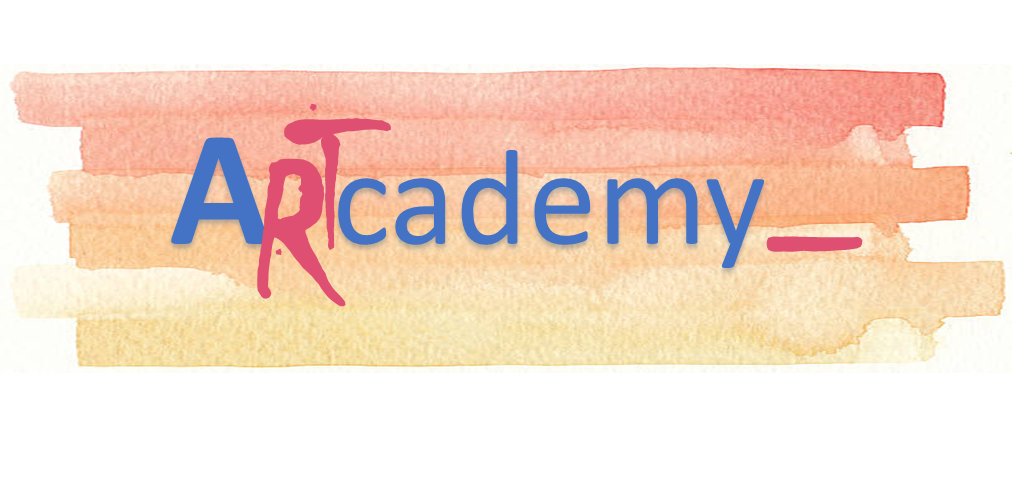 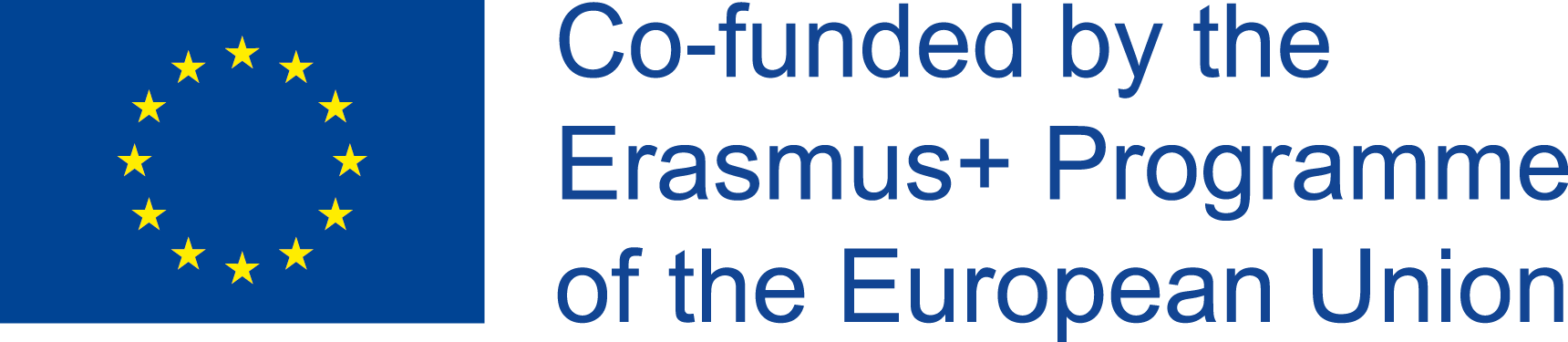 Unit 1. RODZAJE PRZEDSIĘBIORCÓW
Możemy wyróżnić trzy główne rodzaje działalności przedsiębiorstw: 
1. Działalność usługowa 
Firmy usługowe oferują usługi czyli dobra niematerialne. Zwykle takie firmy oferują profesjonalne umiejętności, wiedzę ekspercką, doradztwo i inne podobne produkty. 
Wśród przykładów firm usługowych możemy wyróżnić: salony usługowe, sklepy, szkoły, banki, firmy finansowe, kancelarie prawne. 

2.  Działalność handlowa 
Firmy handlowe  zajmują się kupnem towarów po cenie hurtowej i jego sprzedażą po cenie detalicznej. Takie firmy nazywane są jako "buy and sell" businesses (z języka angielskiego) czyli firmy typu “kup i sprzedaj”. Firmy te przynoszą zyski ze sprzedaży produktów po cenie wyższej aniżeli koszty zakupu. Firmy handlowe sprzedają produkt bez zmiany jego formy. Przykładami takich firm mogą być: sklepy spożywcze, sklepy wielobranżowe, hurtownie i inni sprzedawcy.
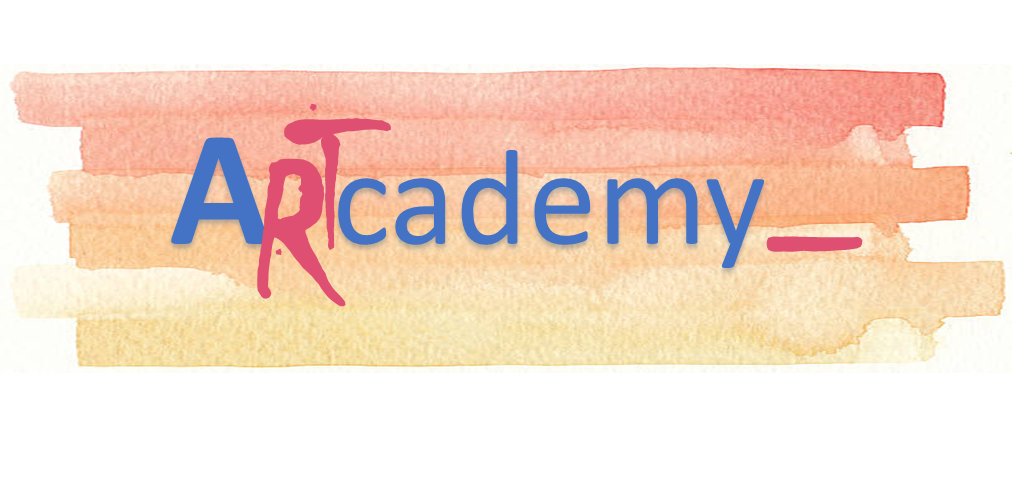 This Project has been funded with support from the European Commission. This publication reflects the views only of the author, and the Commission cannot be held responsible for any use which may be made of the information contained therein.
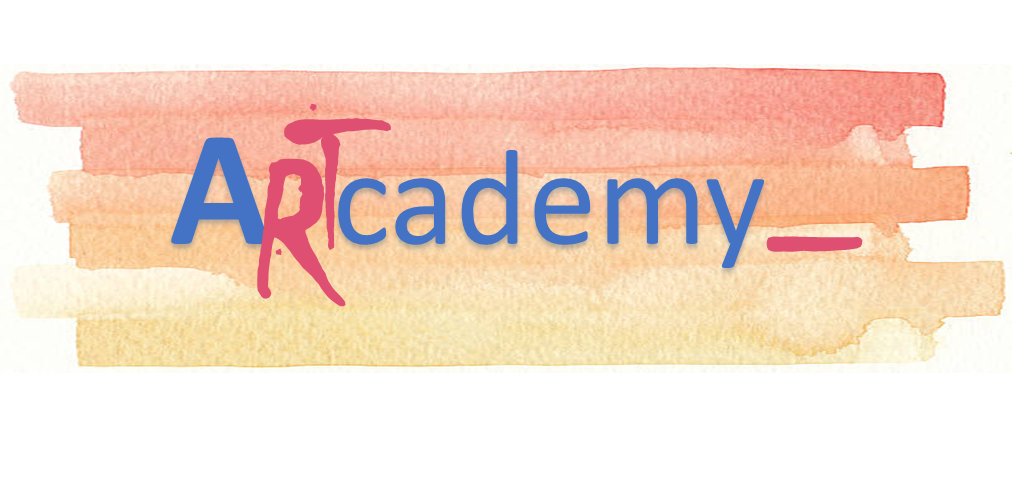 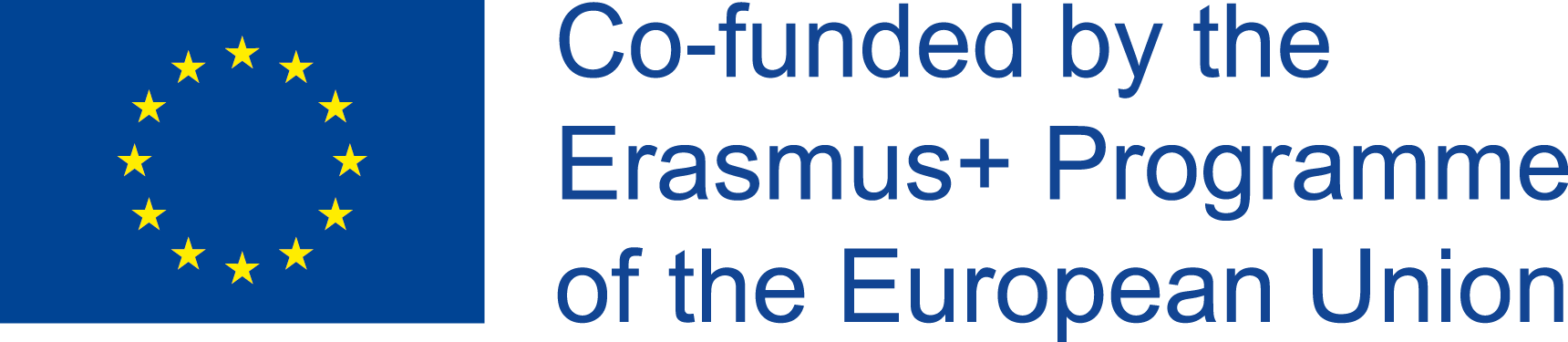 Unit 1. RODZAJE PRZEDSIĘBIORCÓW
3. Działalność produkcyjna 
W przeciwieństwie do firm handlowych, firmy produkcyjne kupują produkty z intencją wykorzystania ich jako materiały w produkcji nowych produktów. Występuje tu więc zmiana zakupionych produktów. Firmy produkcyjne łączą surowce, pracę ludzką i technologię  w procesie produkcyjnym. Wytworzone produkty są w dalszej kolejności sprzedane klientom. 

Działalność hybrydowa 
Firmy, których działalność może zostać zaklasyfikowana do więcej aniżeli jednego typu działalności nazywane są firmami hybrydowymi (Hybrid businesses). Restauracja, przykładowo łączy różne składniki w procesie przygotowywania potraw (czyli w procesie produkcji), sprzedaje zimne napoje (handel), i realizuje zamówienia klientów (usługi). Takie firmy mogą być sklasyfikowane według głównego rodzaju działalności. W tym przypadku restauracje klasyfikowane są jako firmy usługowe.
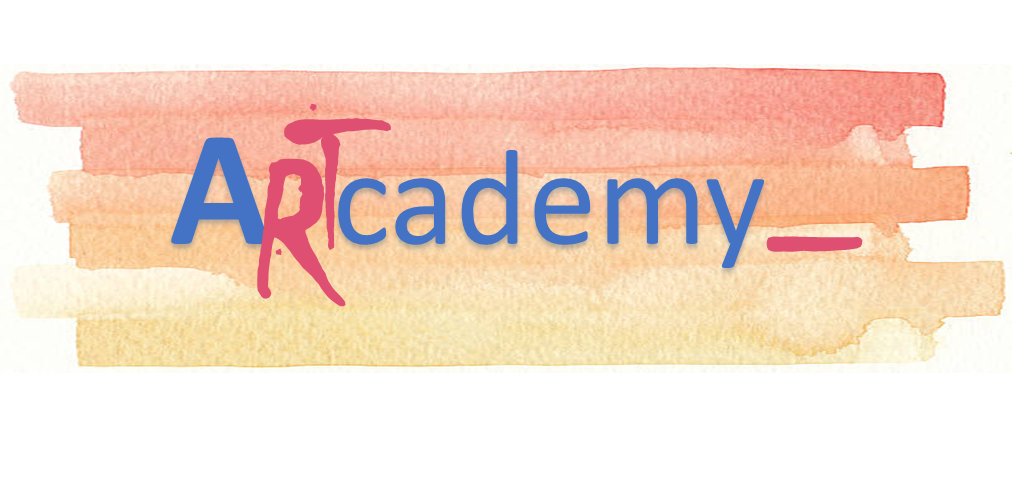 This Project has been funded with support from the European Commission. This publication reflects the views only of the author, and the Commission cannot be held responsible for any use which may be made of the information contained therein.
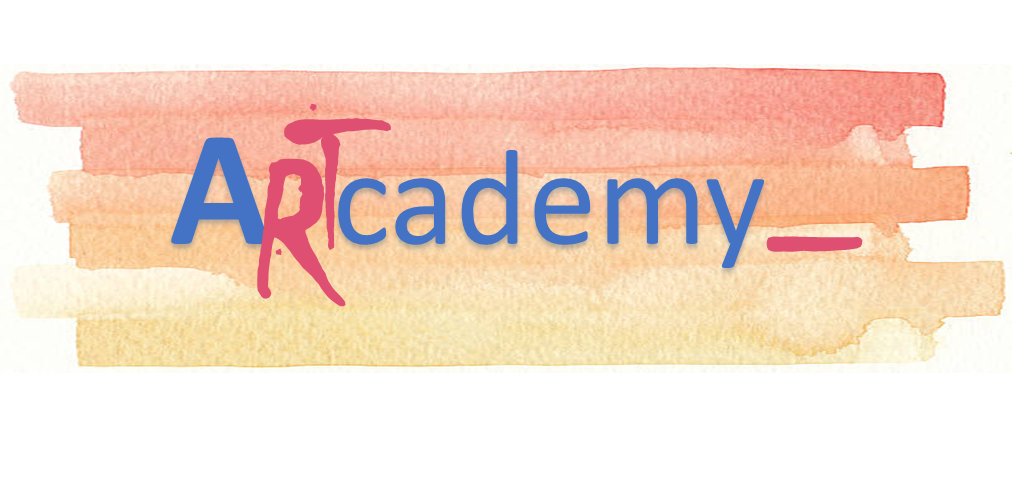 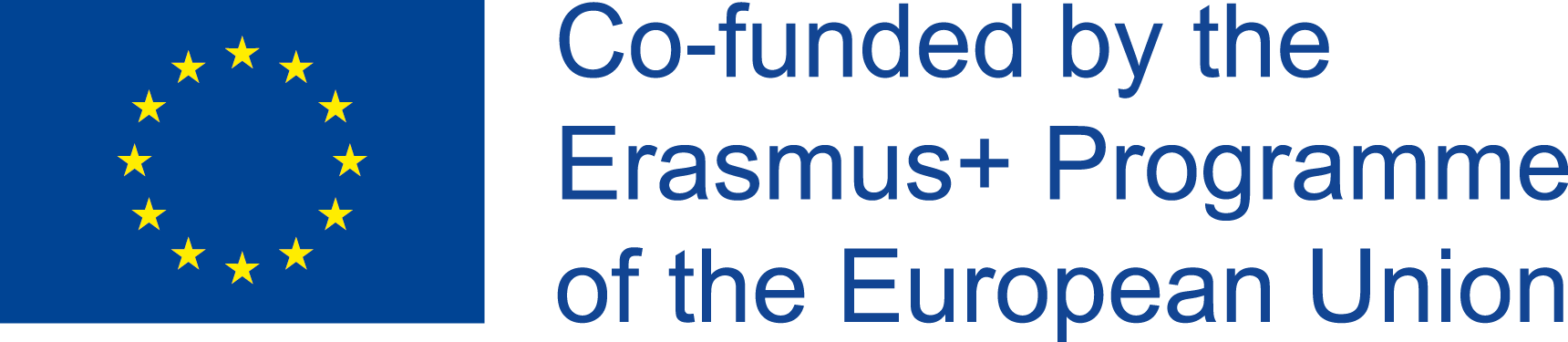 UNIT 2. FORMY PRAWNE
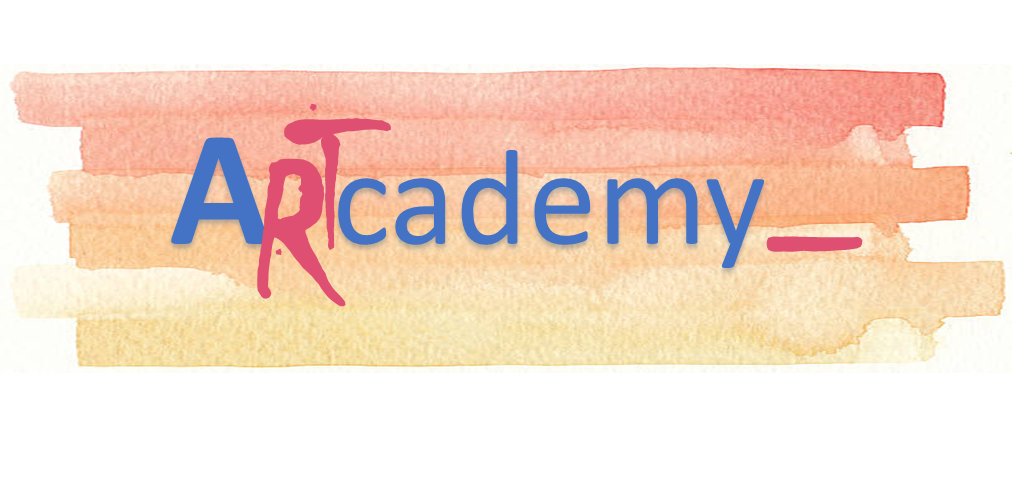 This Project has been funded with support from the European Commission. This publication reflects the views only of the author, and the Commission cannot be held responsible for any use which may be made of the information contained therein.
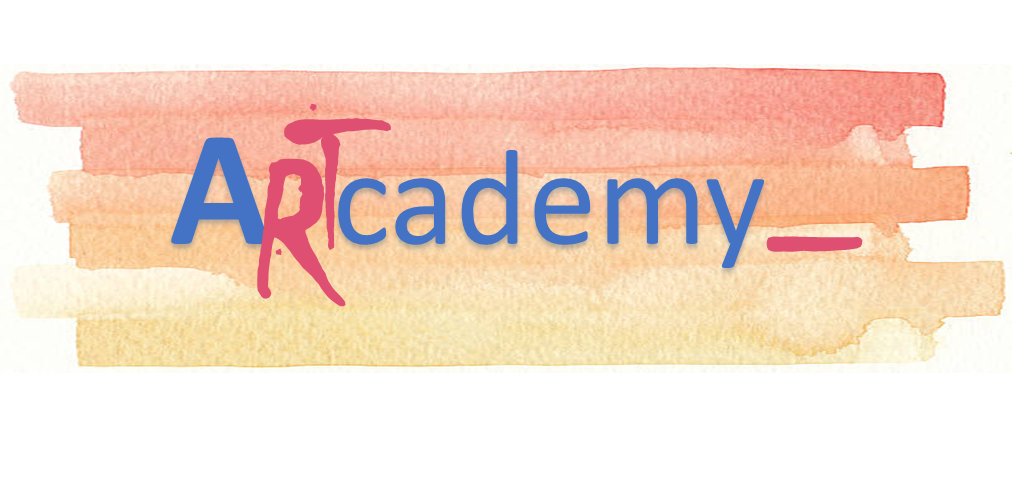 Formy prawne prowadzenia działalności gospodarczej
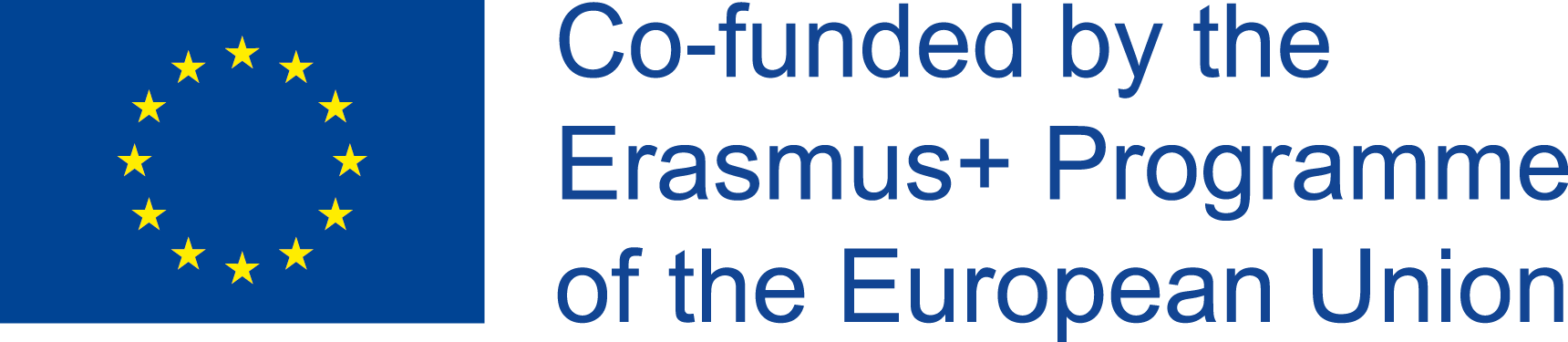 Unit 2. FORMY PRAWNE
Wyróżnia się kilka podstawowych form prawnych w których można prowadzić działalność gospodarczą

1. Jednoosobowa działalność gospodarcza czyli przedsiębiorca jednoosobowy
Jednoosobowa działalność gospodarcza to firma należąca tylko do jednej osoby fizycznej, czyli jednego człowieka. Taką działalność stosunkowo prosto jest założyć i zorganizować a dodatkowo forma ta jest najmniej kosztowna spośród wszystkich form prowadzenia działalności gospodarczej. Właściciel ponosi nieograniczoną odpowiedzialność całym swoim majątkiem, co oznacza, że wierzyciele firmy mogą sięgać po majątek osobisty właściciela, jeśli firma nie jest w stanie ich spłacić. Jednoosobowa działalność gospodarcza jest zazwyczaj przyjmowana przez małe podmioty gospodarcze. 

2.  Spółka jawna
Spółka jawna to spółka osobowa utworzona przez co najmniej dwie osobowy – zwanymi wspólnikami, które wnoszą wkłady (zasoby) do jednostki. Wspólnicy dzielą między siebie zyski firmy zgodnie z umową spółki, a jeżeli umowa tej kwestii nie reguluje, to zyski przypadają po równo.
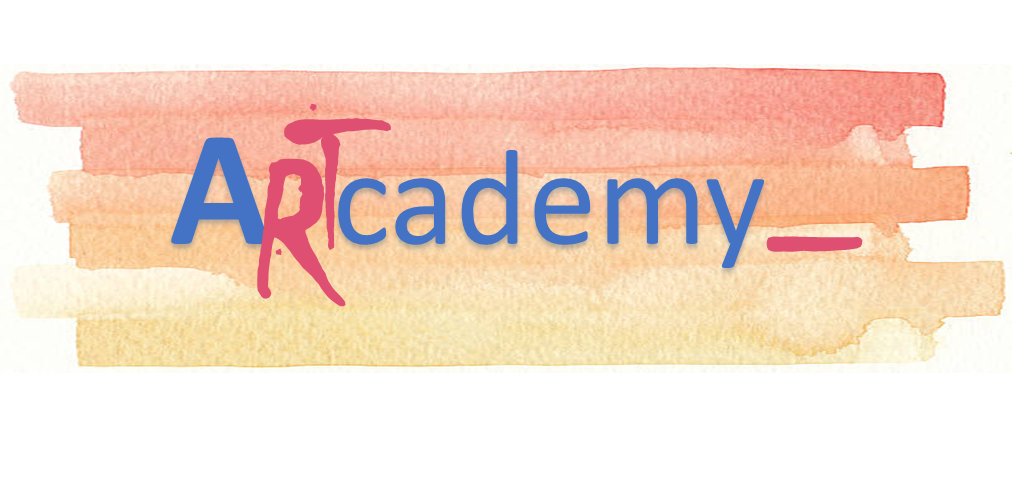 This Project has been funded with support from the European Commission. This publication reflects the views only of the author, and the Commission cannot be held responsible for any use which may be made of the information contained therein.
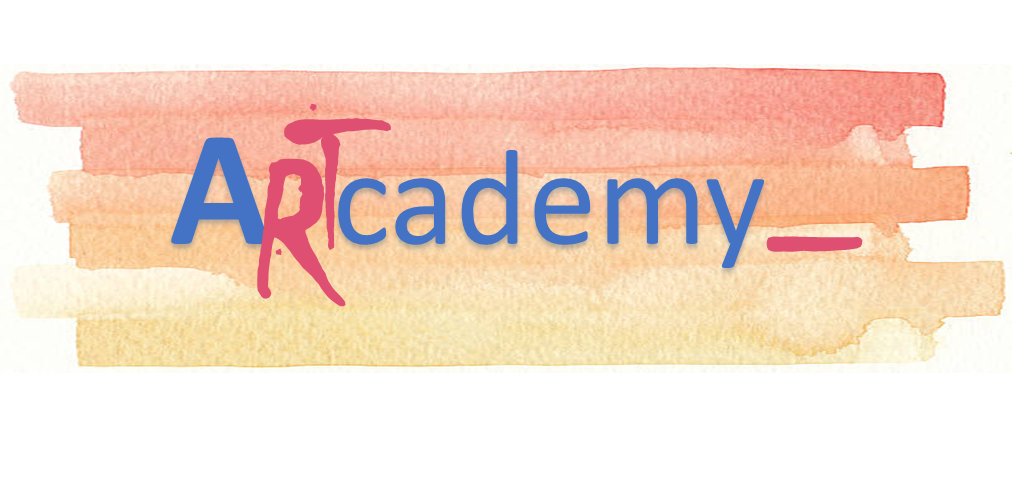 2ai.
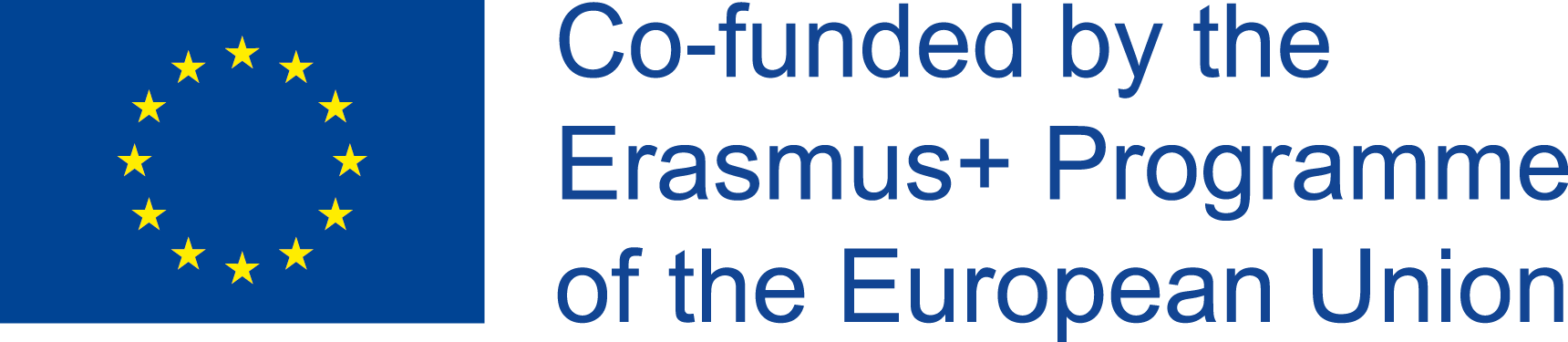 Unit 2. FORMY PRAWNE
W spółkach jawnych wszyscy ponoszą nieograniczoną odpowiedzialność za zobowiązania spółki.
Spółka komandytowa - to rodzaj spółki, w której istnieją dwa rodzaj wspólników – komplementariusze i komandytariusze. Komplementariusz ponosi odpowiedzialność za zobowiązania spółki tak jak wspólnik spółki jawnej. Komandytariusz odpowiada za zobowiązania spółki wobec jej wierzycieli tylko do wysokości sumy komandytowej określonej w umowie. 

3. Spółka akcyjna 
Spółka akcyjna jest spółką kapitałową, która posiada osobowość prawną (czyli jest odrębnym od akcjonariuszy podmiotem prawa) oraz kapitał zakładowy utworzony z wkładów swoich założycieli. Własność w spółce akcyjnej jest reprezentowana przez akcje. Spółka akcyjna działa przez swoje organy (zarząd i radę nadzorczą) wybierane przez akcjonariuszy.
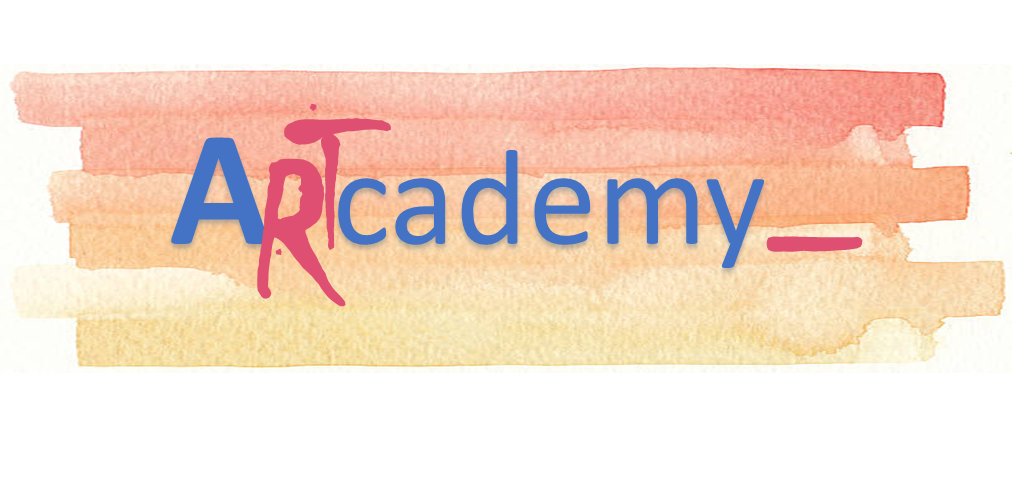 This Project has been funded with support from the European Commission. This publication reflects the views only of the author, and the Commission cannot be held responsible for any use which may be made of the information contained therein.
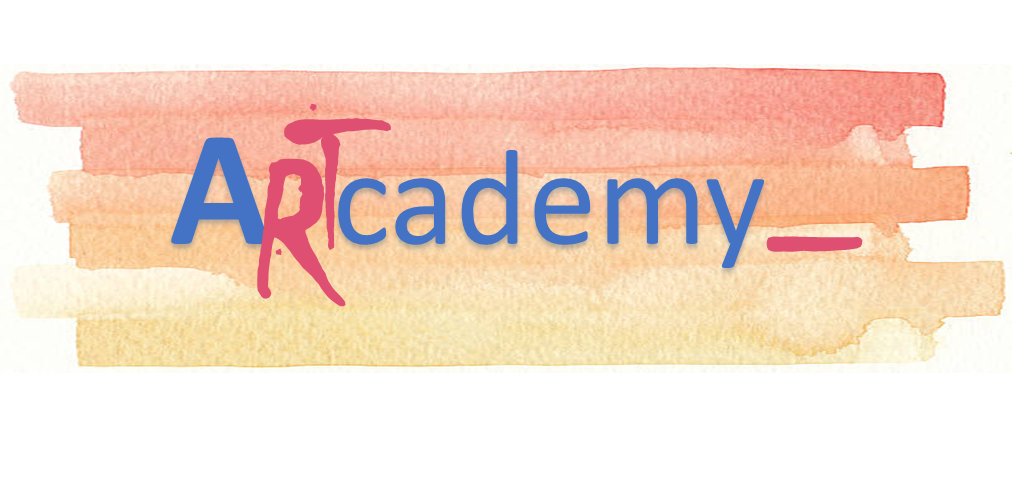 4.
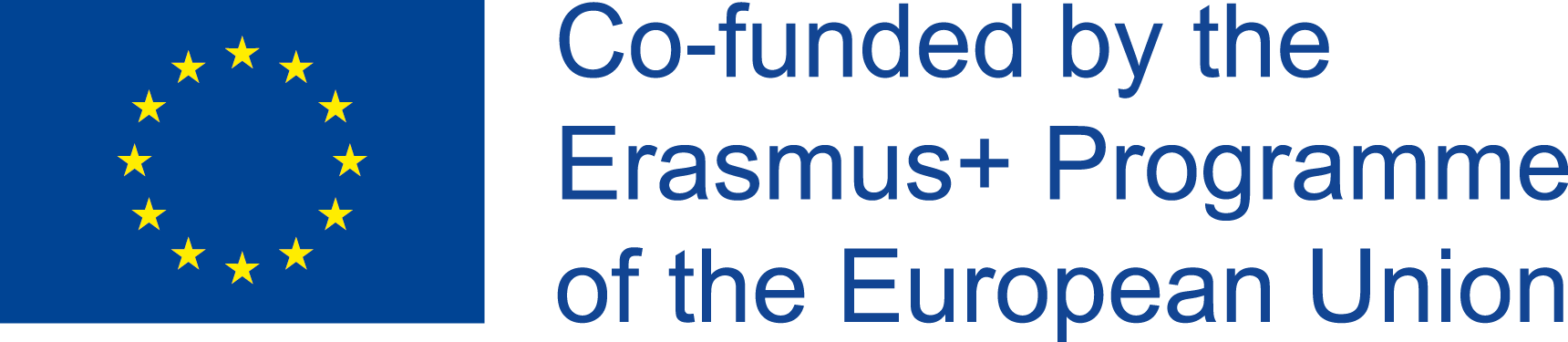 Unit 2. FORMY PRAWNE
4. Spółka z ograniczoną odpowiedzialnością 
Spółki z ograniczoną odpowiedzialnością to hybrydowe formy działalności, które mają cechy zarówno spółki kapitałowej jak i spółki osobowej. Spółka z o.o. posiada osobowość prawną. Wspólnicy spółki z ograniczoną odpowiedzialnością nazywani są udziałowcami. Podobnie jak w spółce akcyjnej nigdy nie ponoszą odpowiedzialności z zobowiązania spółki. Odmiennie jednak członkowie zarządu sp. z o.o., którzy ponoszą odpowiedzialność subsydiarną oraz solidarną za zobowiązania spółki 


5. Spółdzielnia 
Spółdzielnia jest dobrowolnym zrzeszeniem nieograniczonej liczby osób, o zmiennym składzie osobowym i zmiennym funduszu udziałowym, które w interesie swoich członków prowadzi wspólną działalność gospodarczą . Osoby tworzące grupę nazywane są członkami spółdzielni. 
Niektóre przykłady spółdzielni to: spółdzielnie wodne i energetyczne, spółdzielnie mleczarskie, banki spółdzielcze, kasy oszczędnościowo-kredytowe i spółdzielnie mieszkaniowe.
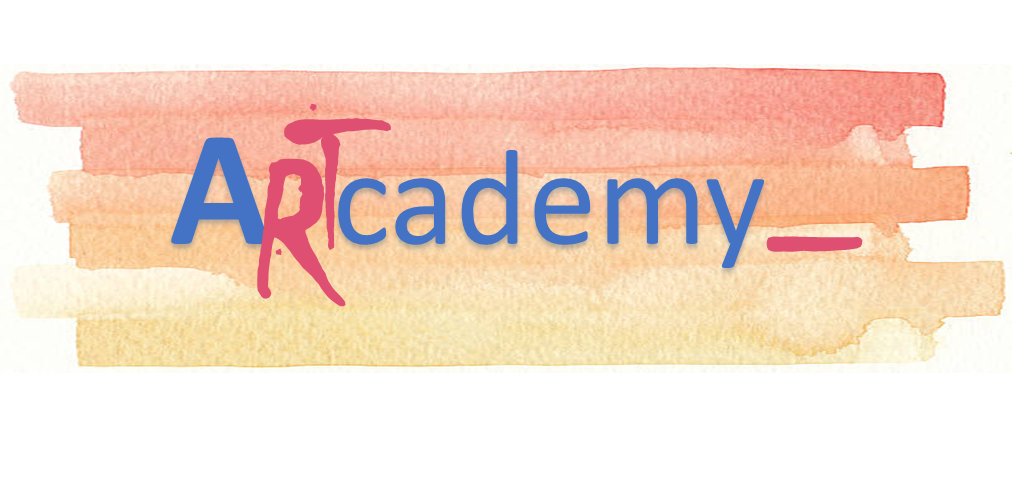 This Project has been funded with support from the European Commission. This publication reflects the views only of the author, and the Commission cannot be held responsible for any use which may be made of the information contained therein.
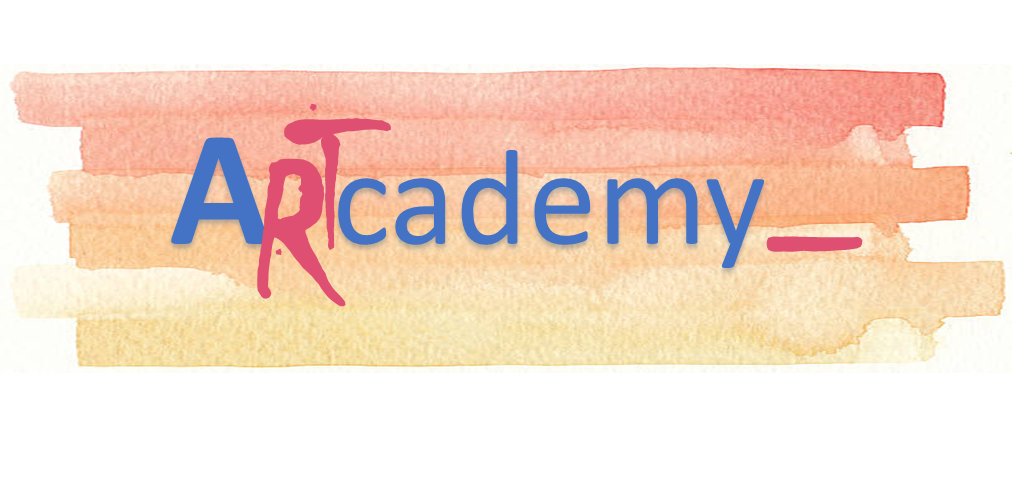 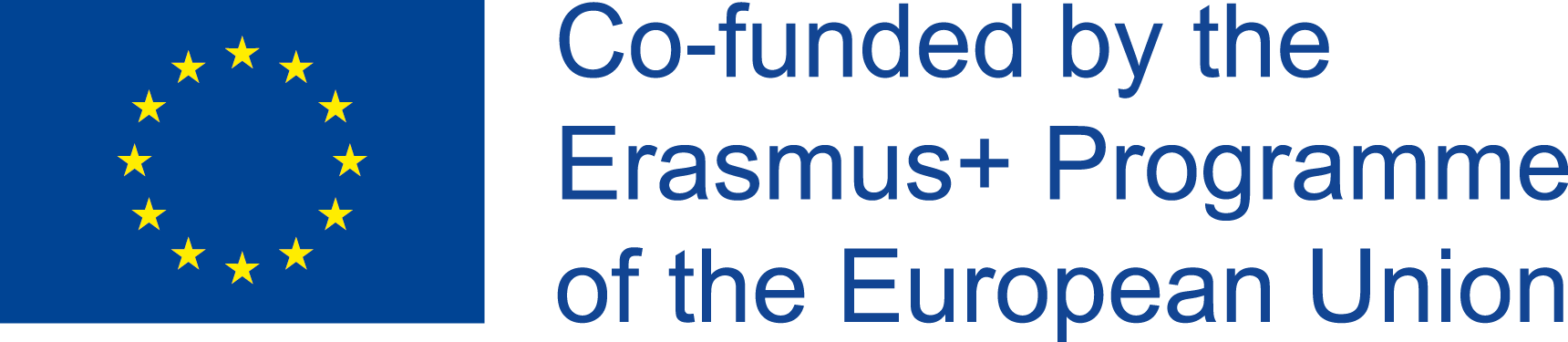 UNIT 3. WADY I ZALETY
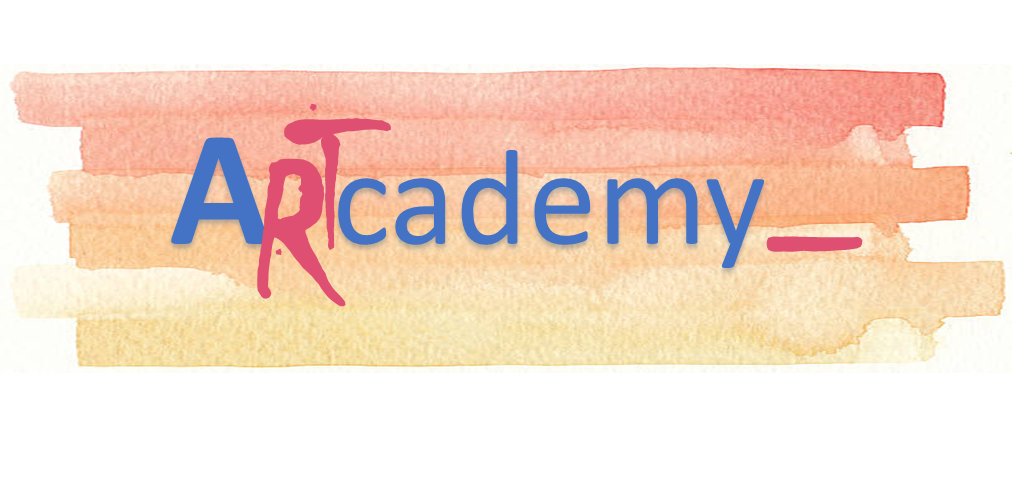 This Project has been funded with support from the European Commission. This publication reflects the views only of the author, and the Commission cannot be held responsible for any use which may be made of the information contained therein.
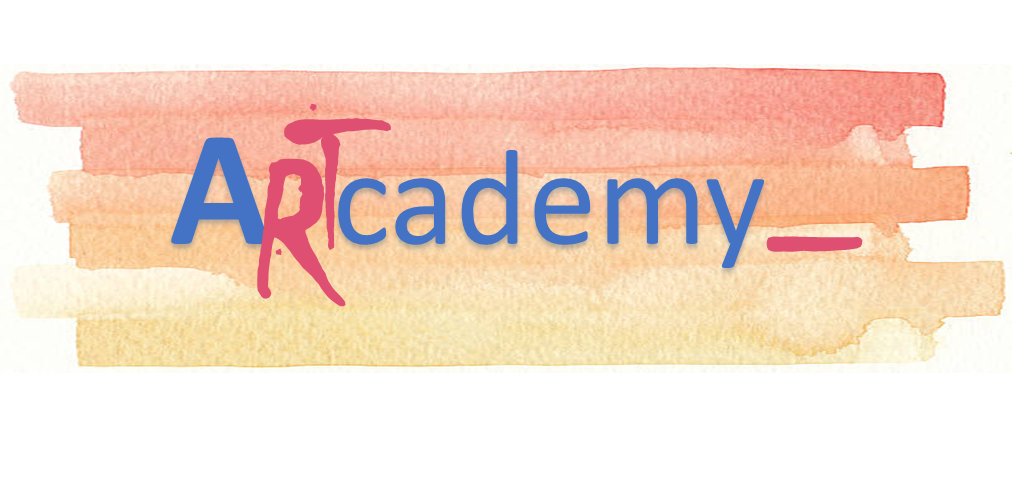 Wady i zalety
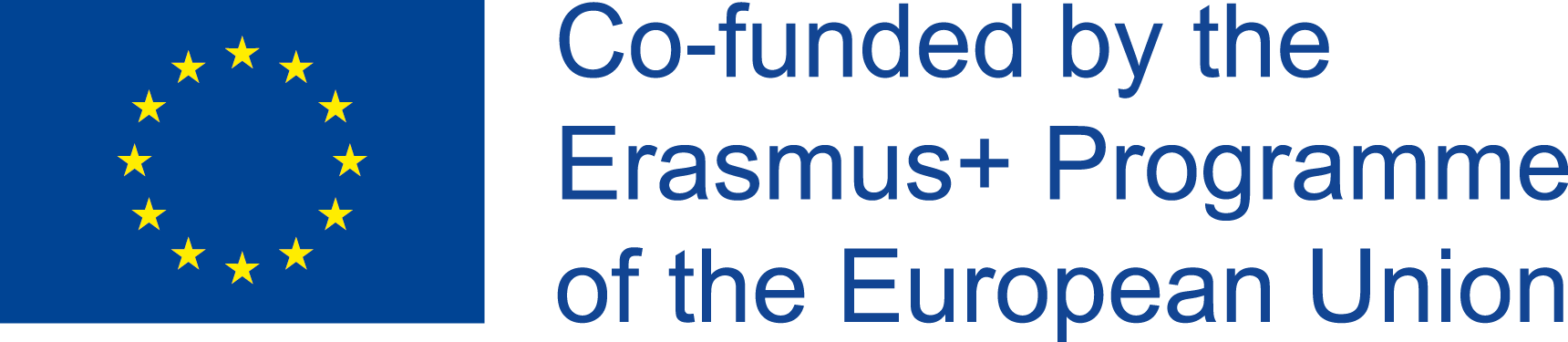 Unit 3. WADY I ZALETY
Bycie przedsiębiorcą posiada zarówno pewne zalety przynoszące znaczące korzyści dla osoby lub grupy osób będących właścicielami przedsiębiorstwa jak i pewne wady. Ważne, aby przygotowując biznes plan przeanalizować wszystkie atuty i wady wynikające z prowadzenia działalności gospodarczej i zestawić je z innymi możliwościami zawodowymi. 

Wśród głównych zalet, wynikających z prowadzenia działalności gospodarczej warto podkreślić następujące: 

Bycie przedsiębiorcą przynosi dużą satysfakcję, bo można robić rzeczy według własnego uznania będąc własnym szefem. 
Będąc przedsiębiorcą tworzy się miejsca pracy dla innych, co poprawia sytuację ekonomiczną miejscowości i regionu, zapewniając Ci satysfakcję na poziomie osobistym i zawodowym.
Obecnie postać przedsiębiorcy zyskuje coraz większe uznanie, szacunek i podziw społeczny, co również wynagradza wysiłek pracy przedsiębiorcy ze społecznego punktu widzenia.
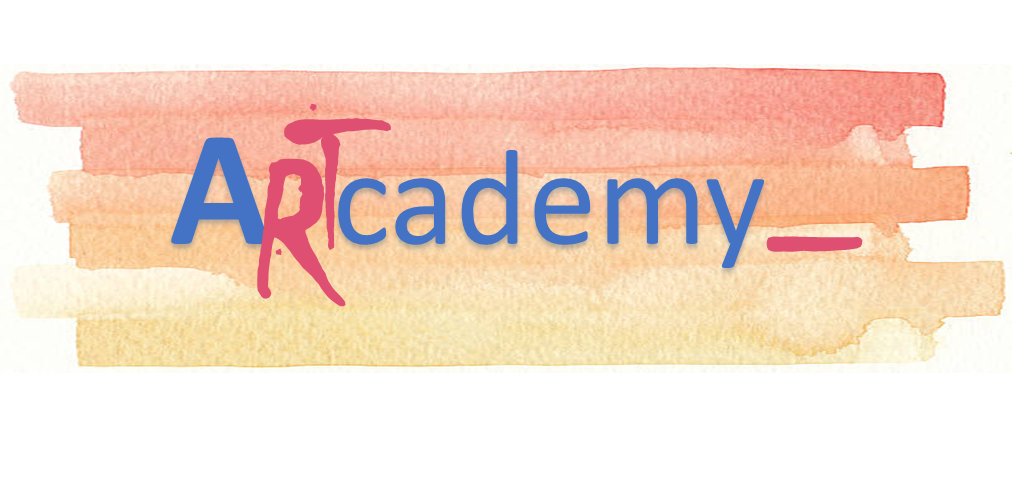 This Project has been funded with support from the European Commission. This publication reflects the views only of the author, and the Commission cannot be held responsible for any use which may be made of the information contained therein.
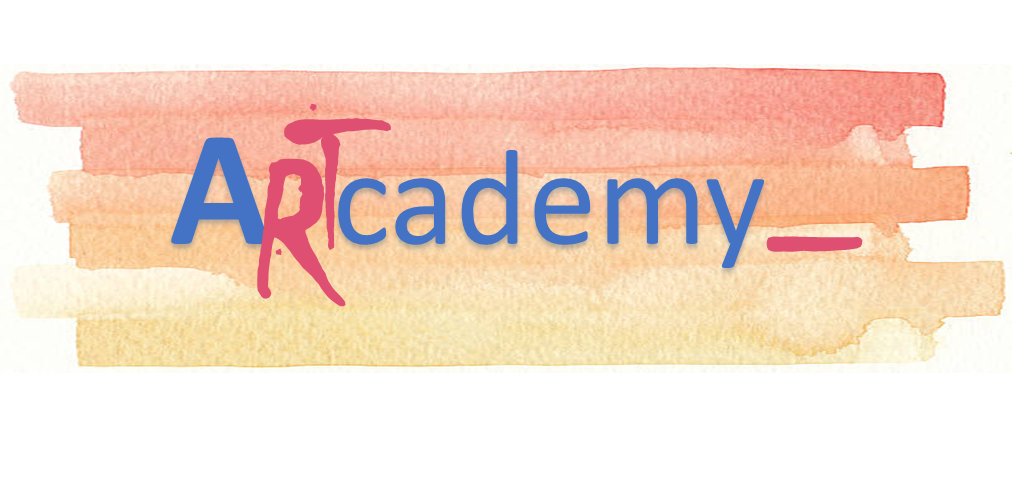 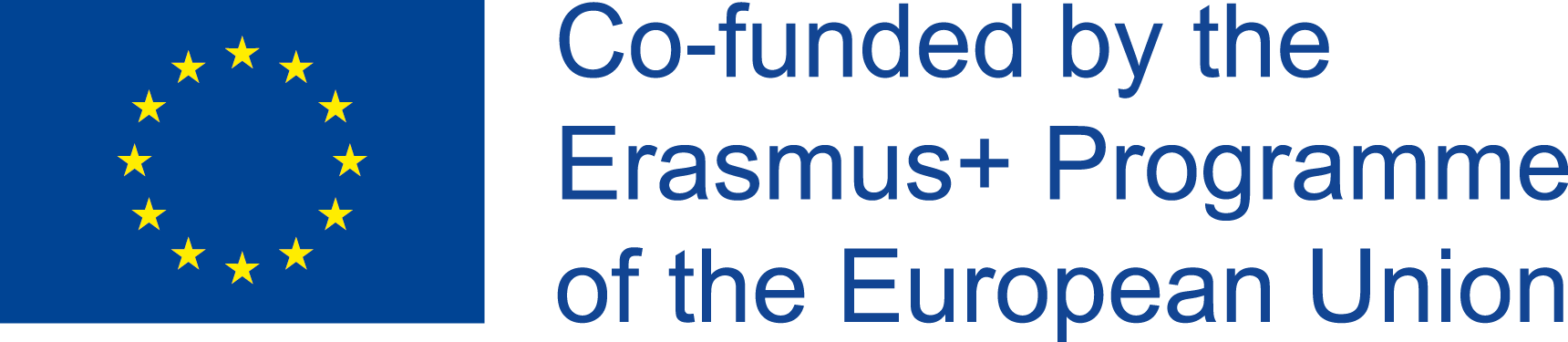 Unit 3. WADY I ZALETY
4. Jako przedsiębiorca można współpracować przy różnych wydarzeniach z lokalną społecznością, co daje osobistą satysfakcję.
5. Praca przedsiębiorcy kształtuje osobistą inicjatywę i stymuluje osobiste wyzwanie.
6. Praca przedsiębiorcy jest alternatywą dla zatrudnienia w innej firmie, a jednocześnie daje możliwość pracy dla siebie.
7. Można spełnić swoje marzenia, projekt lub pomysł.
8. Praca przedsiębiorcy pozwala na uczenie się i codzienne zdobywanie wiedzy w „dżungli rynku”.
9. Praca przedsiębiorcy zwiększa krąg relacji i nowych przyjaźni w środowisku biznesowym.
10. Można uzyskać długoterminowe nagrody, przyczyniając się do zabezpieczenia swojej przyszłości, tworzenia emerytalnego funduszu oszczędnościowego lub sprzedaży przedsiębiorstwa w odpowiednim czasie, w którym uzyskuje się zyski kapitałowe.
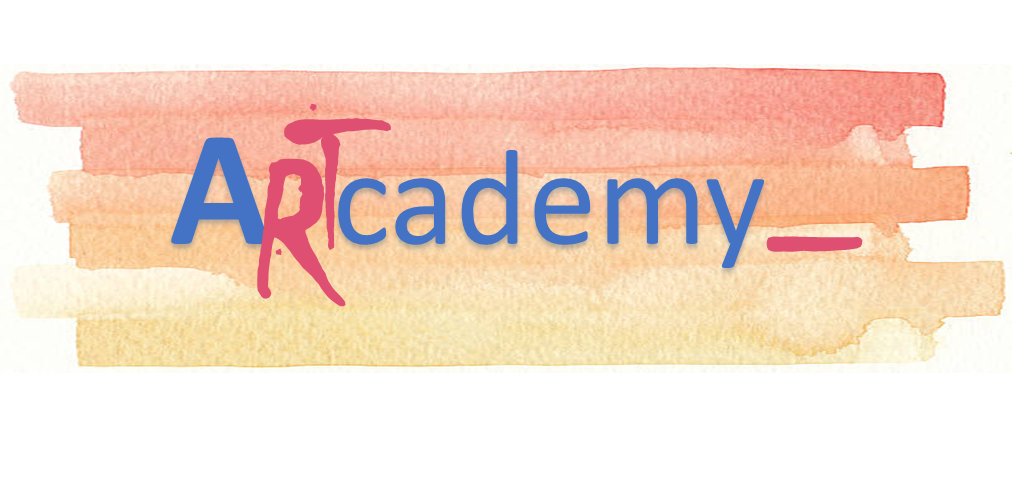 This Project has been funded with support from the European Commission. This publication reflects the views only of the author, and the Commission cannot be held responsible for any use which may be made of the information contained therein.
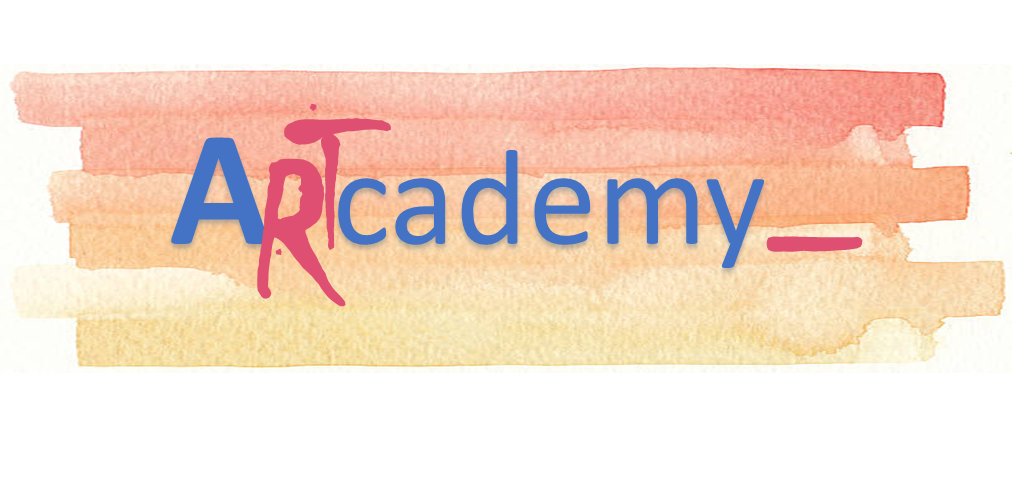 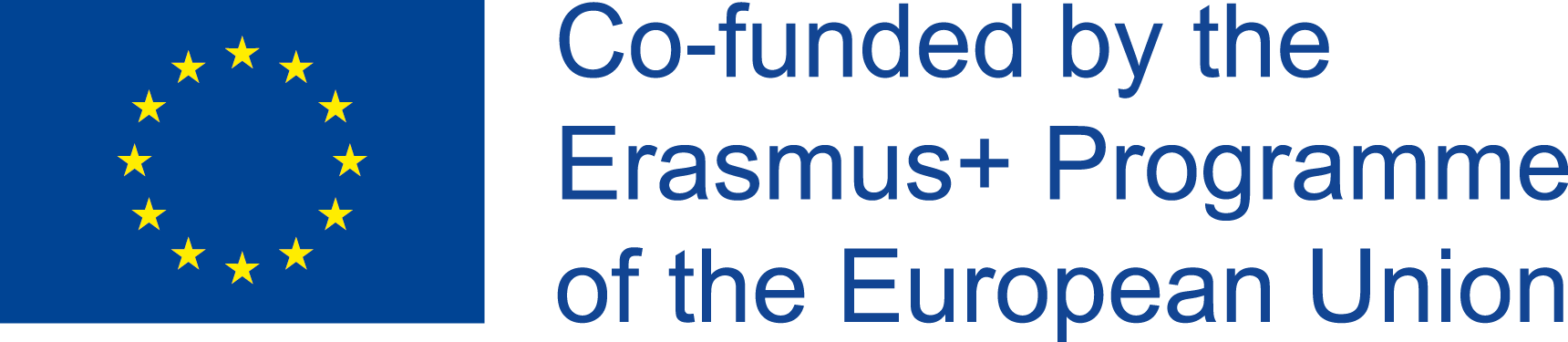 Unit 3. WADY I ZALETY
Z drugiej strony, przy tworzeniu każdej firmy występują pewne ograniczenia i problemy, którym trzeba stawić czoła i przyjąć na siebie ogromną odpowiedzialność. Wśród najczęstszych wad wymieniono te najważniejsze kluczowe dla rozwoju firmy:
Całkowite poświęcenie dla biznesu i klientów.
Frustracja spowodowana ograniczonym dostępem do zasobów lub zdarzającym się przejęciem firmy.
Praca w bardzo intensywnym trybie po wiele godzin.
Brak pewnego poziomu bezpieczeństwa jaki ma pracownik najemny i wysoki poziom stresu.
Niepewność związana z rozwojem tworzonego biznesu i pochodnego ryzyka ekonomiczno-finansowego.
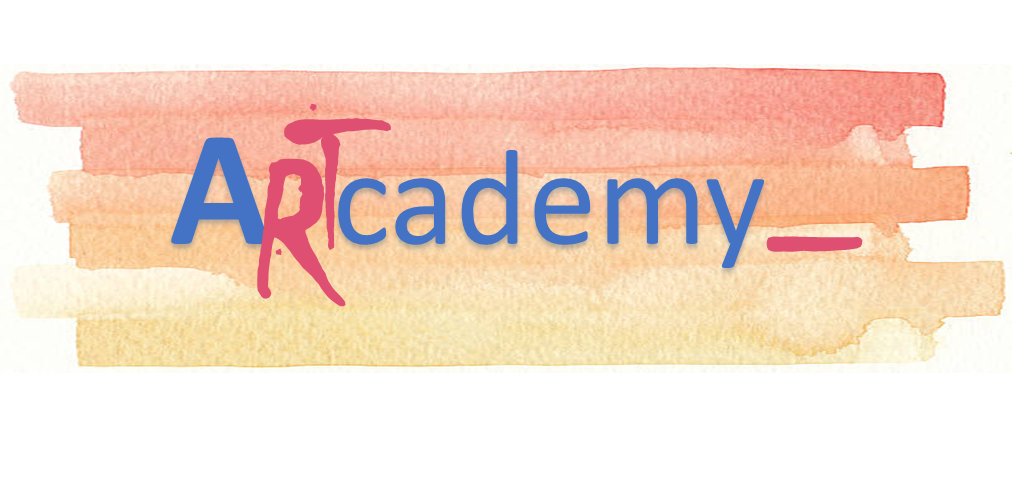 This Project has been funded with support from the European Commission. This publication reflects the views only of the author, and the Commission cannot be held responsible for any use which may be made of the information contained therein.
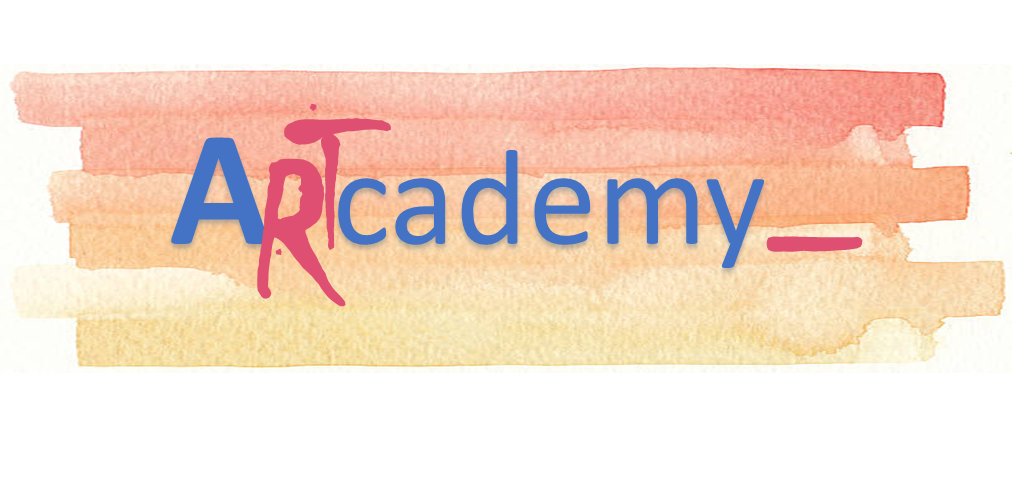 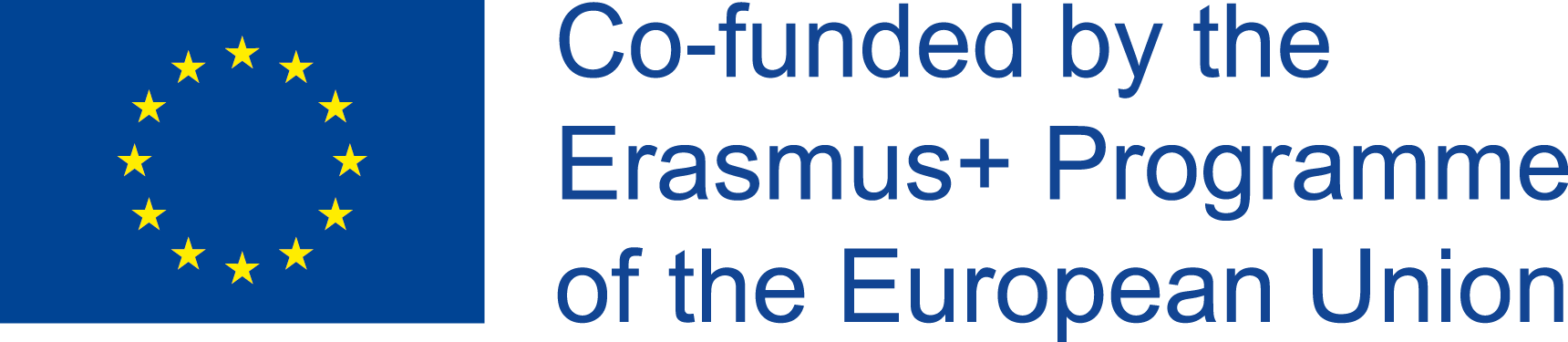 UNIT 4. PROCEDURY PRAWNE
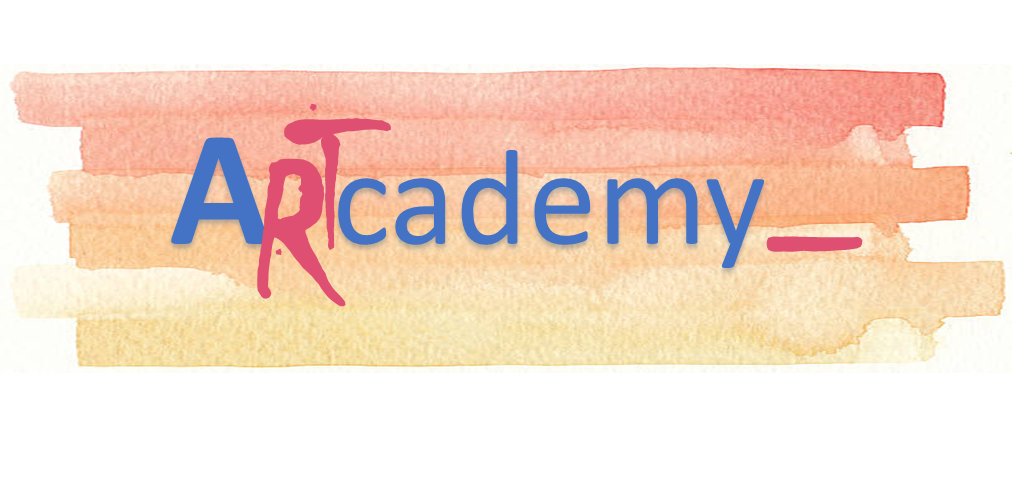 This Project has been funded with support from the European Commission. This publication reflects the views only of the author, and the Commission cannot be held responsible for any use which may be made of the information contained therein.
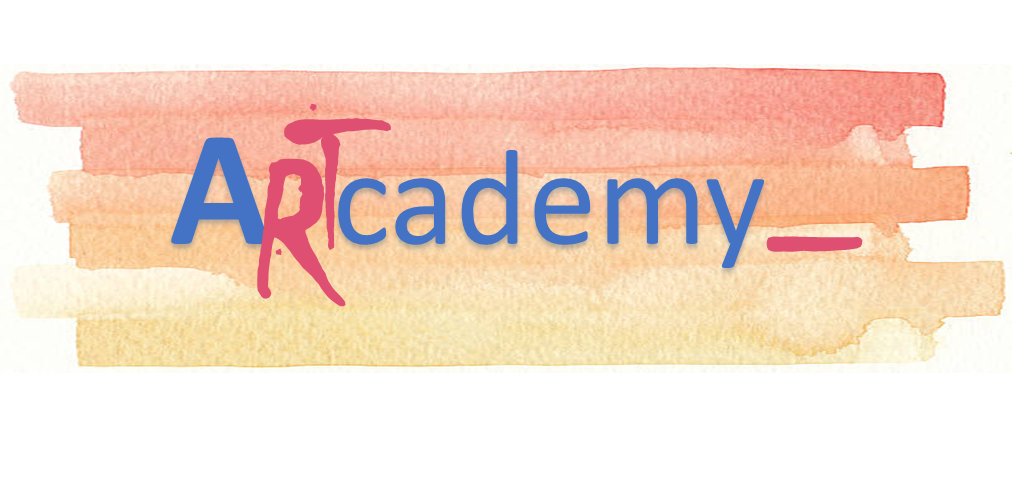 Procedury prawne
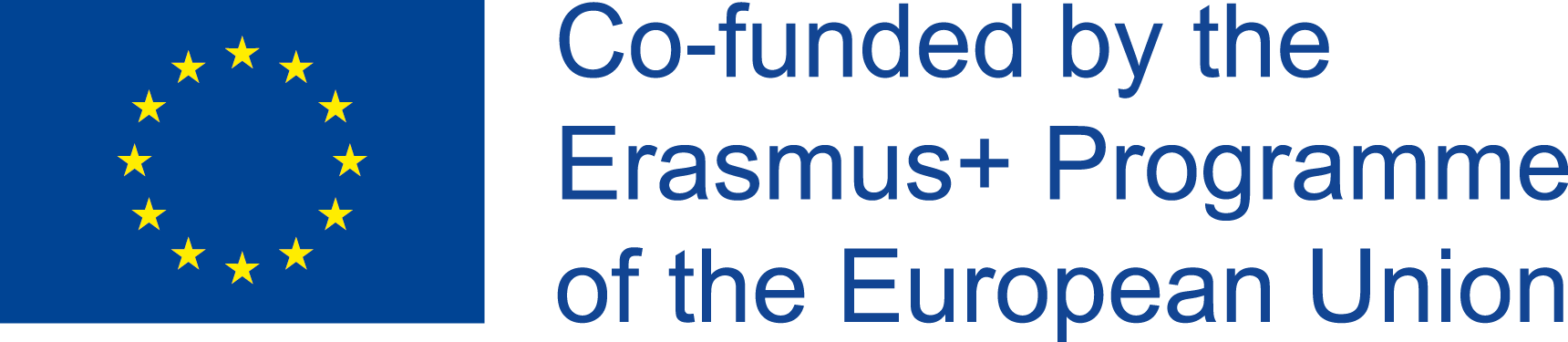 Unit 4. PROCEDURY PRWNE
Założenie własnej firmy może być świetnym doświadczeniem ale i trudnym. Po przeprowadzeniu badań rynkowych, napisaniu biznesplanu lub mapy drogowej i podjęciu decyzji o strukturze biznesowej, należy rozważyć inne związane z tym aspekty i wymogi prawne tak, aby firma działała zgodnie ze wszystkimi wymaganymi koncesjami i zezwoleniami.

Dwie najważniejsze kwestie prawne, z którymi należy się zapoznać i zrozumieć przed założeniem małej firmy opisane są poniżej.

Rejestracja nazwy firmy

Aby zarejestrować nazwę swojej firmy, prawdopodobnie będzie to rejestracja „Doing Business As” (DBA) czyli „Działający pod nazwą”. Ten proces pozwala konkretnemu państwu lub władzom lokalnym poznać nazwę, pod którą prowadzona jest działalność. Taka rejestracja nie zapewnia ochrony znaku towarowego, ale pozwala tworzyć i używać nazwy, która wybrana została dla celów kreowania marki.
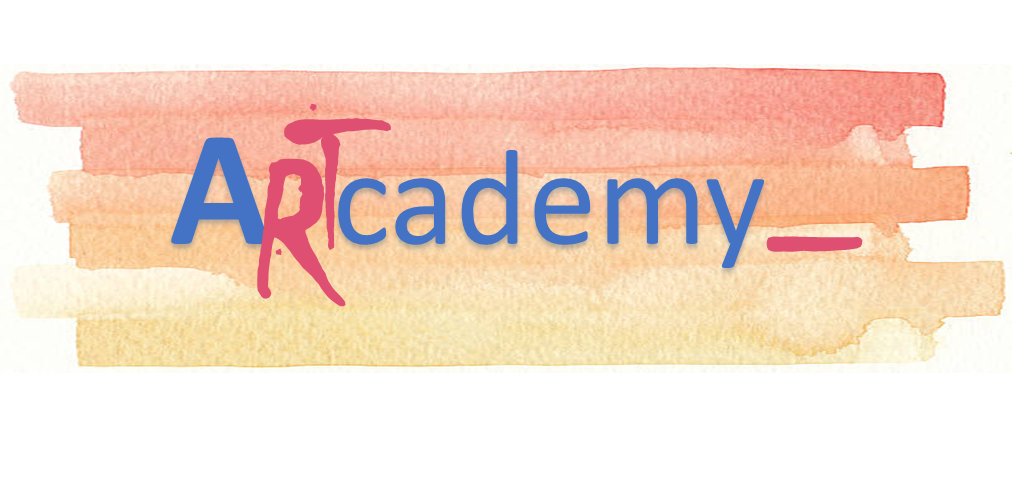 This Project has been funded with support from the European Commission. This publication reflects the views only of the author, and the Commission cannot be held responsible for any use which may be made of the information contained therein.
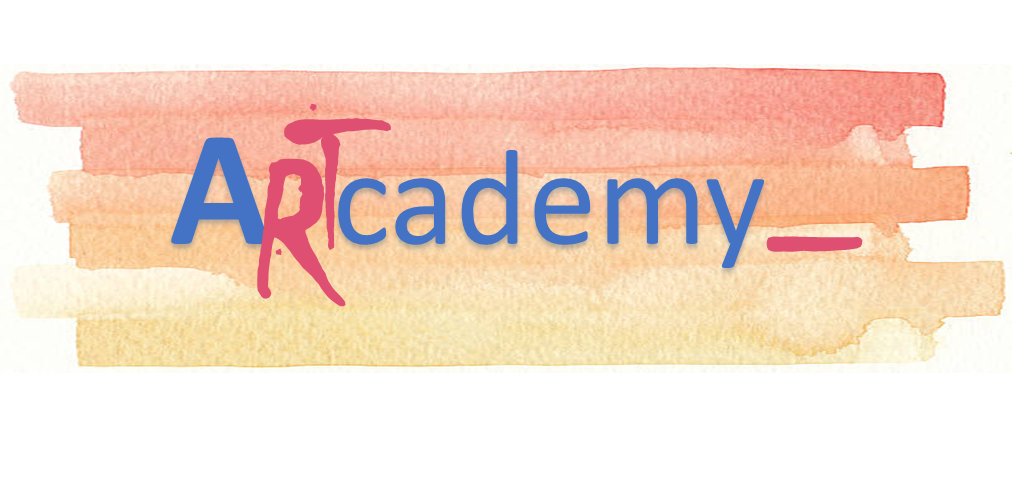 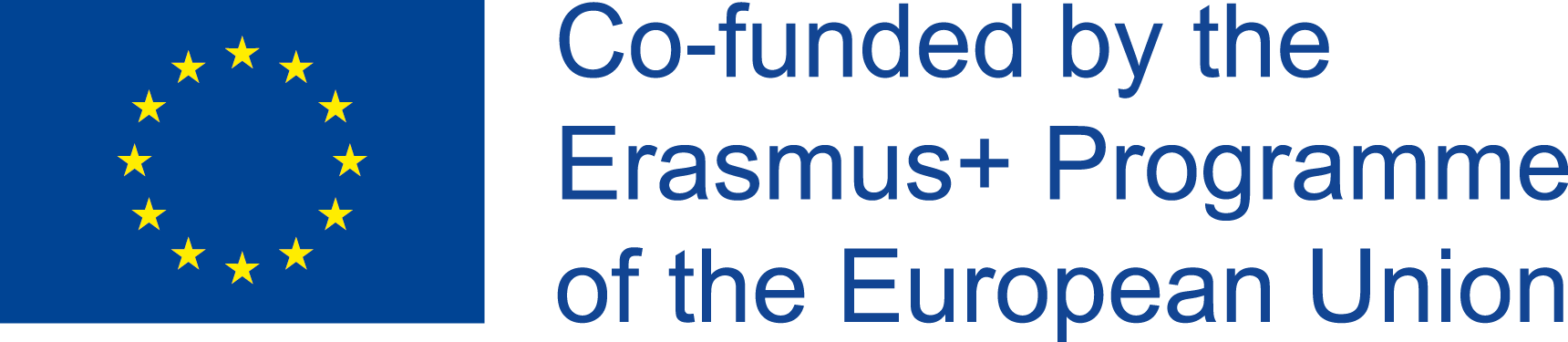 Unit 4. PROCEDURY PRWNE
2. Niezbędne koncesje i zezwolenia

W zależności od rodzaju firmy i miejsca, w którym się znajduje, konieczne mogą się okazać określone licencje biznesowe i pozwolenia w danym kraju lub mieście. Licencje, zezwolenia i rejestracje występują w wielu odmianach. Przykłady obejmują pozwolenia związane z bezpieczeństwem i ochroną zdrowia, zezwolenia dla firm prowadzących działalność w domu, pozwolenia przeciwpożarowe, pozwolenia branżowe (takie jak prowadzenie działalności prawnej, hotelarstwo, budownictwo lub produkcja), licencje na alkohol i więcej. 


W poniższym linku można znaleźć wszystkie procedury w zależności od kraju UE 
https://ec.europa.eu/growth/single-market/services/services-directive/in-practice/contact_es
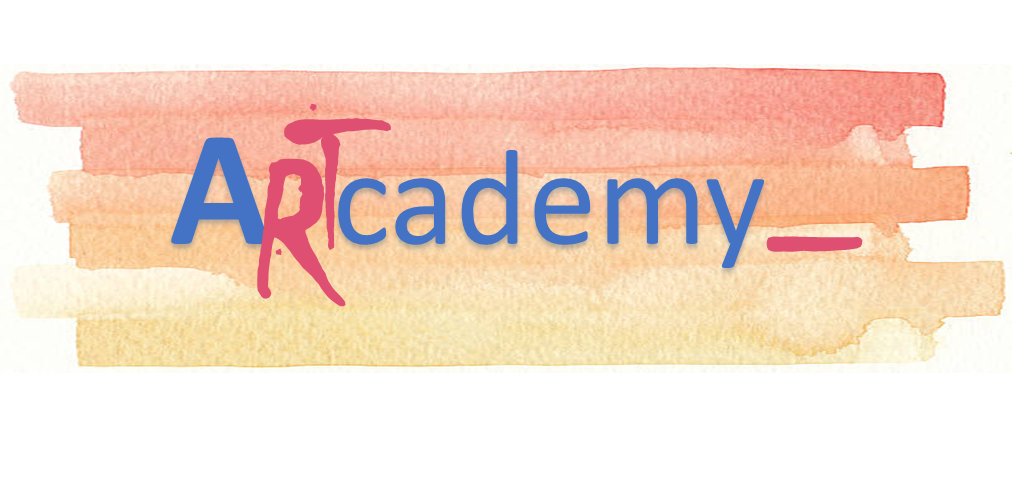 This Project has been funded with support from the European Commission. This publication reflects the views only of the author, and the Commission cannot be held responsible for any use which may be made of the information contained therein.
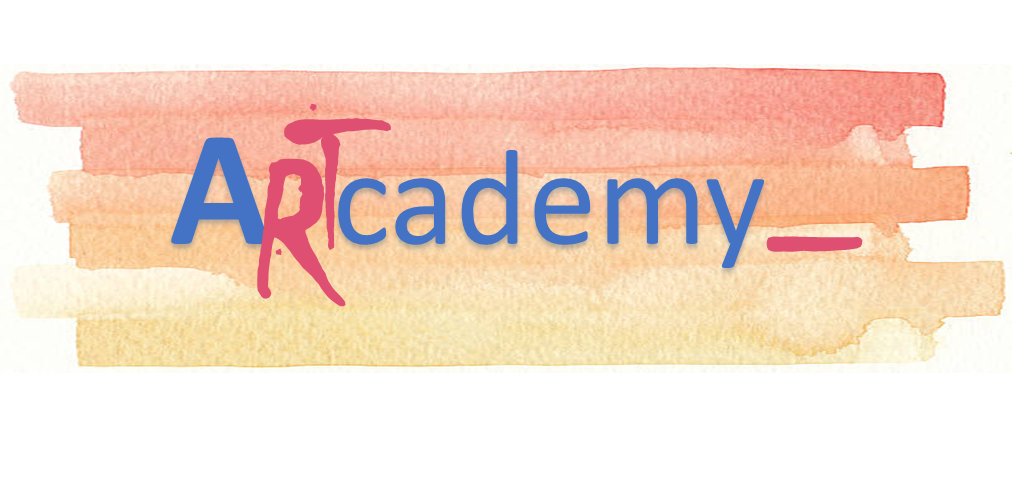 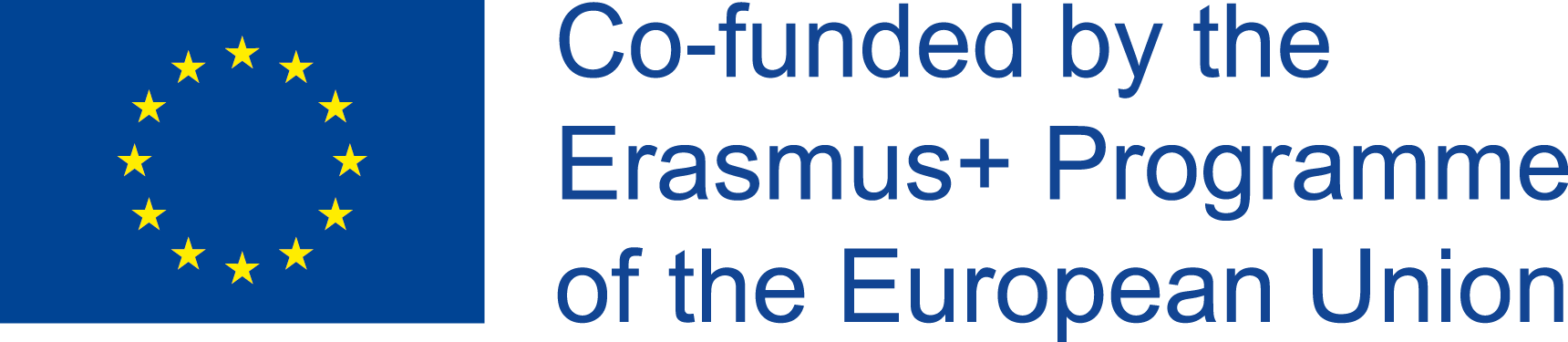 UNIT 5. SAMOZATRUDNIENIE W EUROPE
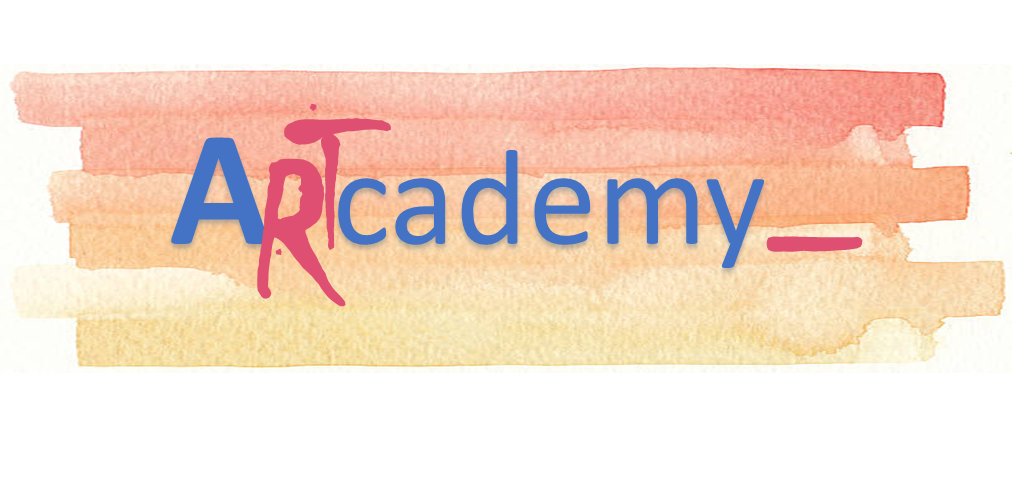 This Project has been funded with support from the European Commission. This publication reflects the views only of the author, and the Commission cannot be held responsible for any use which may be made of the information contained therein.
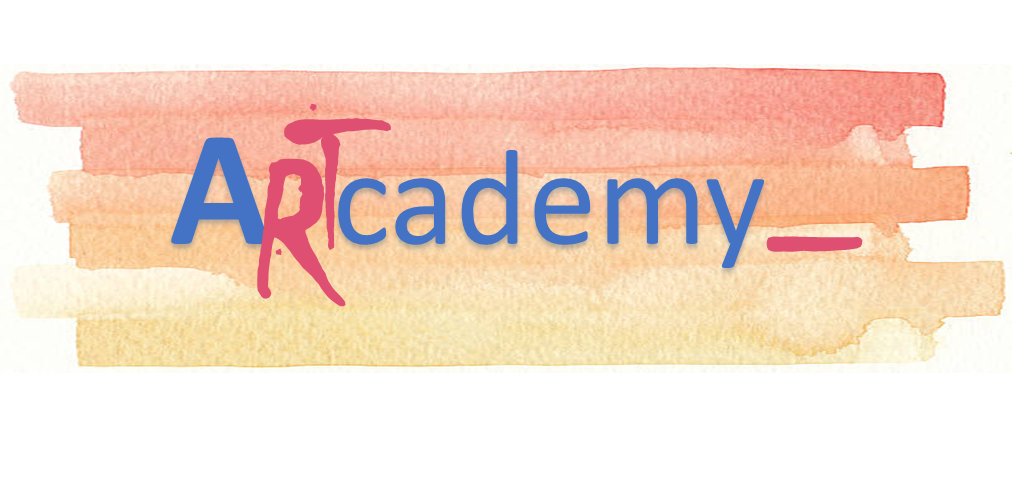 Samozatrudnienie w Europie
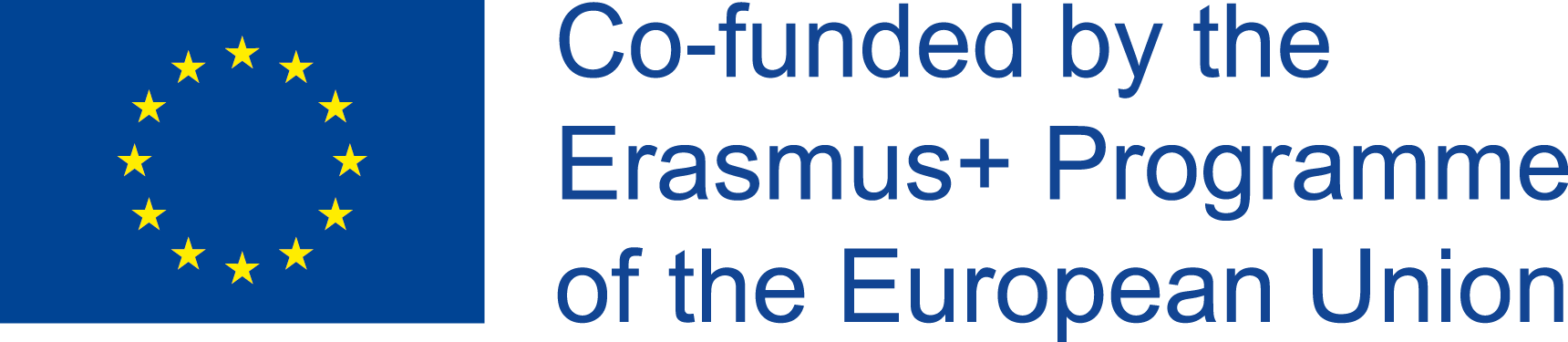 Unit 5. SAMOZATRUDNIENIE W EUROPIE
Although it is difficult to draw parallels between the different regimes, because the coverage differs greatly, we briefly summarize the situation of the self-employed in Europe.
Chociaż trudno jest porównać podobieństwa między różnymi krajami, w materiałach krótko podsumowana jest sytuacja osób prowadzących działalność na własny rachunek w wybranych krajach w Europie. 
Hiszpania
Wielka Brytania
Holandia
Irlandia
Niemcy
Portugalia
Dania
Włochy
Francja
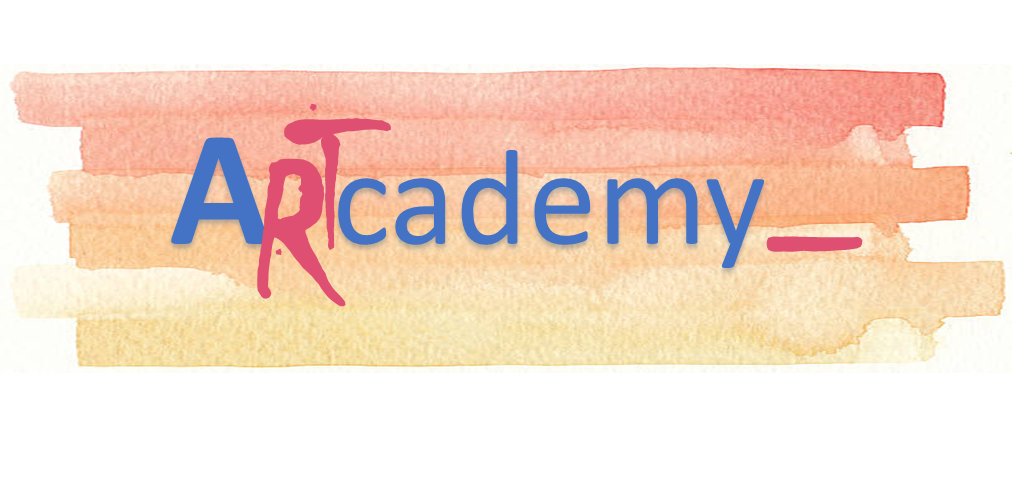 This Project has been funded with support from the European Commission. This publication reflects the views only of the author, and the Commission cannot be held responsible for any use which may be made of the information contained therein.
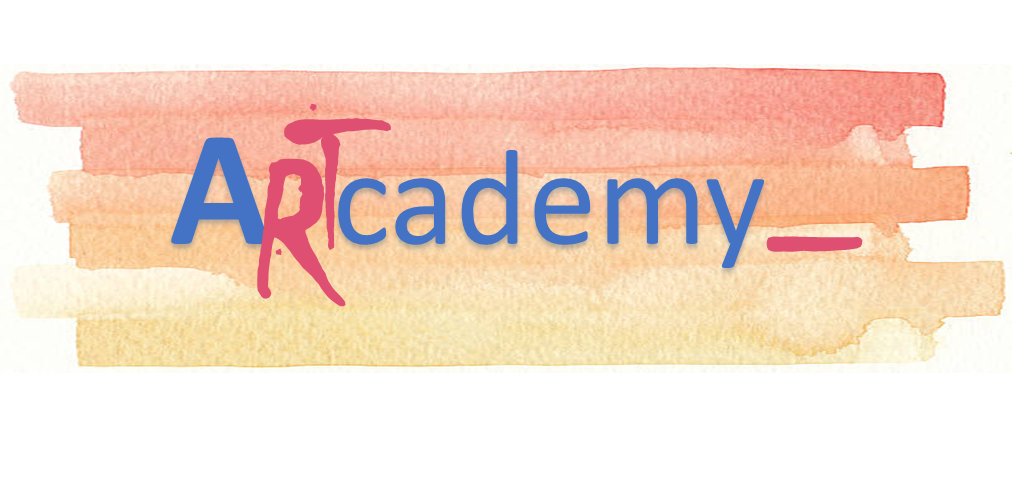 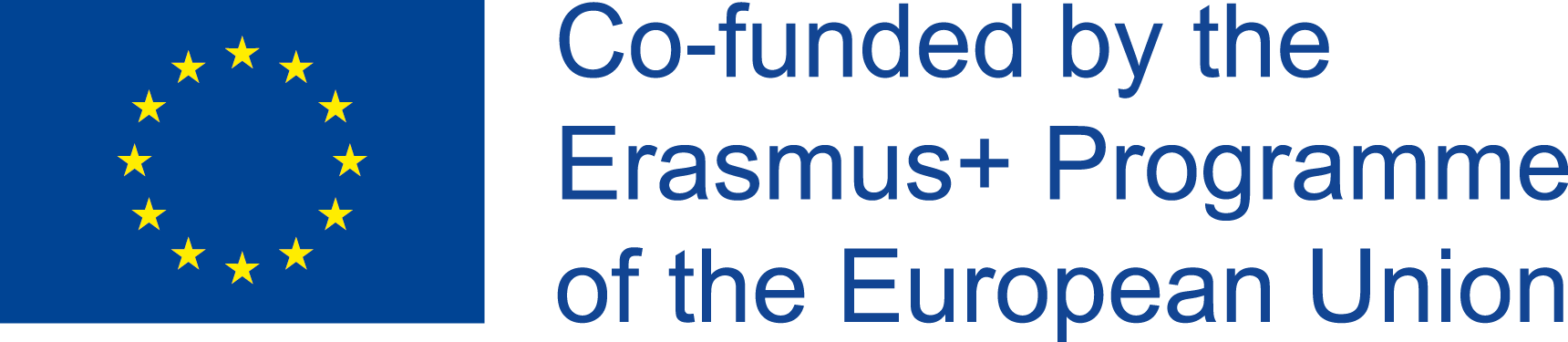 DZIĘKUJĘ!